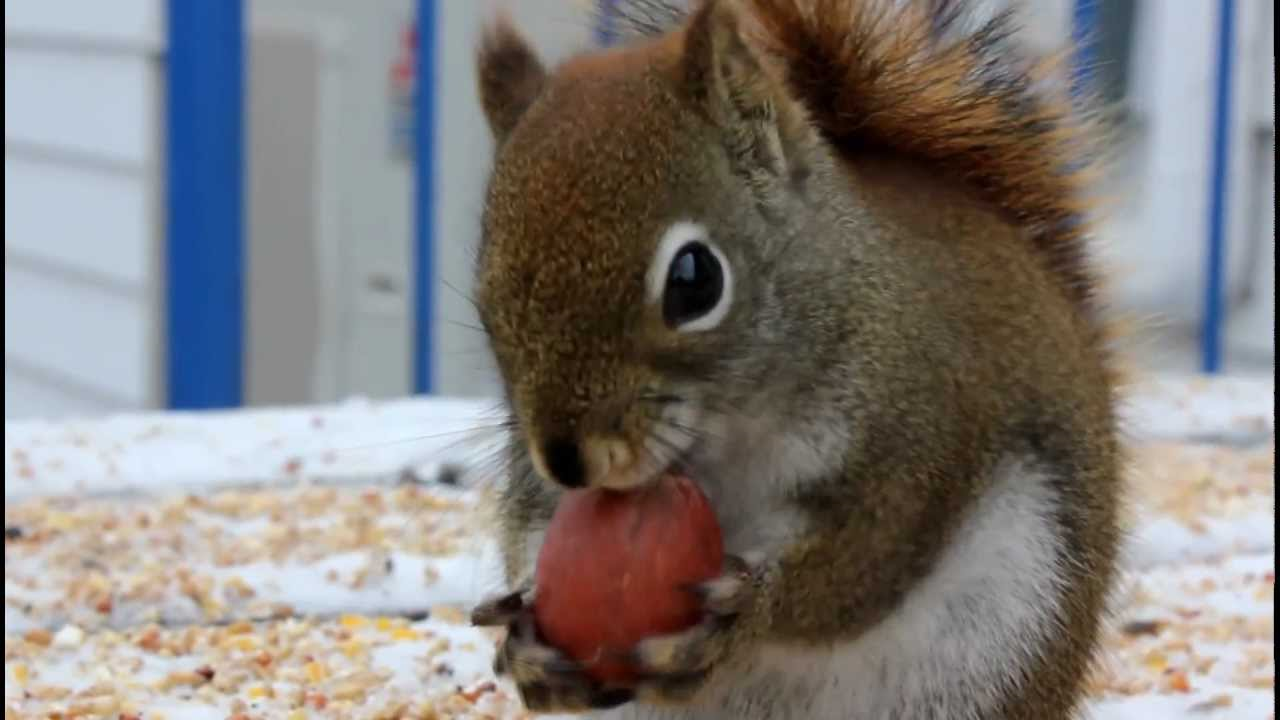 Instructional Shifts in a Nutshell
We want teachers to engage in intentional planning
We want students to take ownership of their learning
We want students to engage with multiple complex texts
We want students to cite texts for evidence
We want students to create authentic written products
We want students to learn math concepts, not just procedures
We want teachers to use formative assessments to plan their instruction around students’ needs
We want students to engage in productive struggle
1
Tools for Supporting Shifts
2
How a Framework Helps
3
What do you believe are the biggest challenges/barriers for teachers to implement MDC/LDC strategies and tools?
83%/89%: Lack of time to prepare and plan
62%/73%: Lack of time to collaborate with other teachers
51%/52%: Lack of time to analyze student work
4
5
District support is often…
Pacing Guides
Curriculum Plans
Units of Study
Benchmarks
District assessments
“PLCs”
6
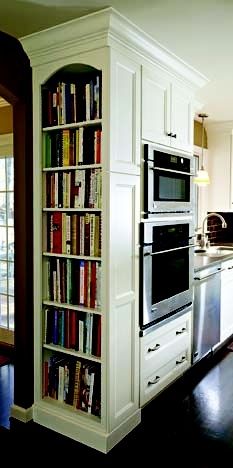 7
8
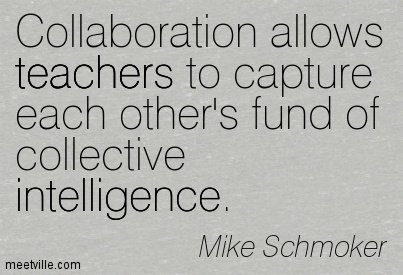 9
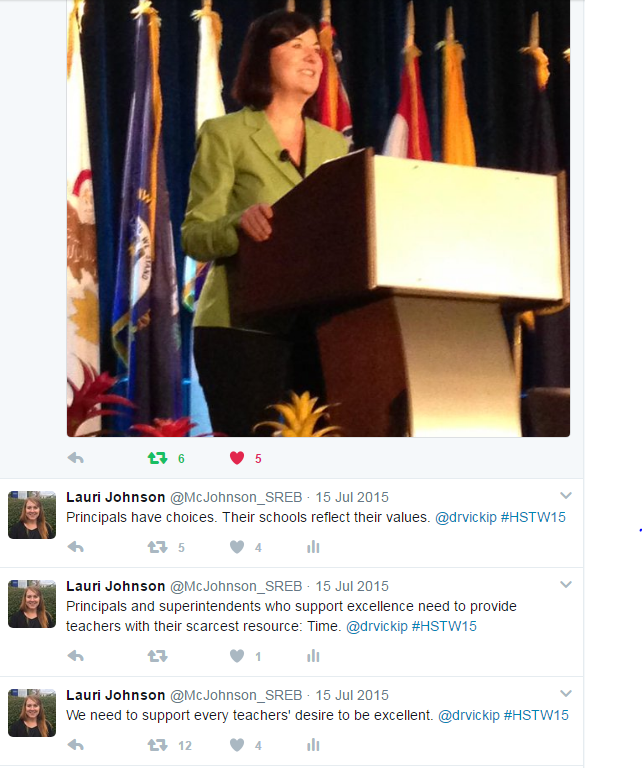 10